Il modello SAPE    Servizio Associato Politiche Europee
Barbara Cocchini
Provincia di Brescia
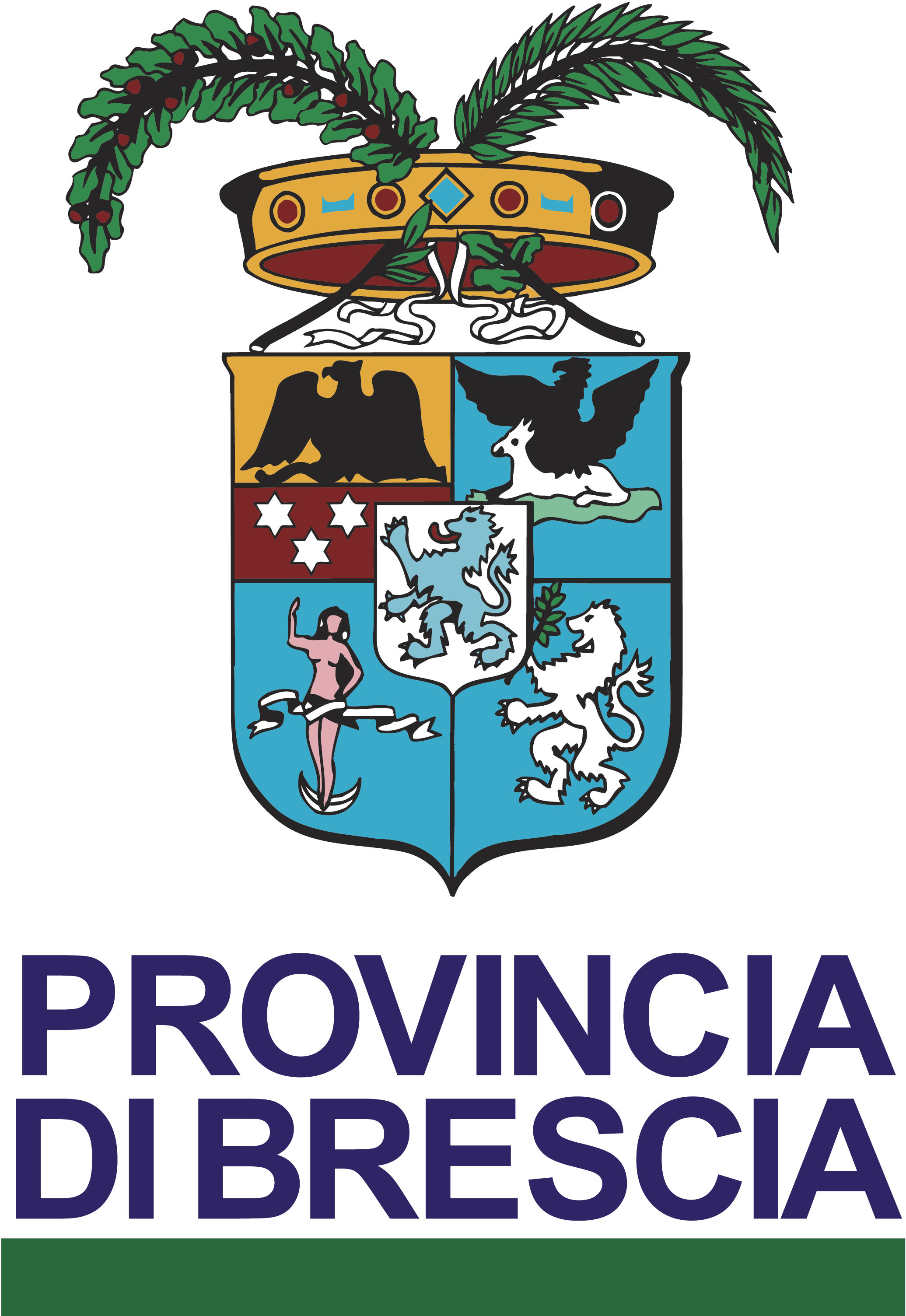 Indice
1.  Il Seav (Servizio Europa di Area Vasta) della Provincia di Brescia

2.  Il modello SAPE
I riferimenti metodologici del SAPE
La definizione di SAPE
Le componenti del modello: Atti Amministrativi
			     Organi della Governance
			     Struttura del Servizio
                                                         Risorse economiche
Cosa è il Seav Brescia
È un modello territoriale di rete che favorisce la collaborazione e la gestione associata delle politiche Europee favorendo la capacità di spesa delle risorse messe a disposizione dall’Europa in qualità e quantità.
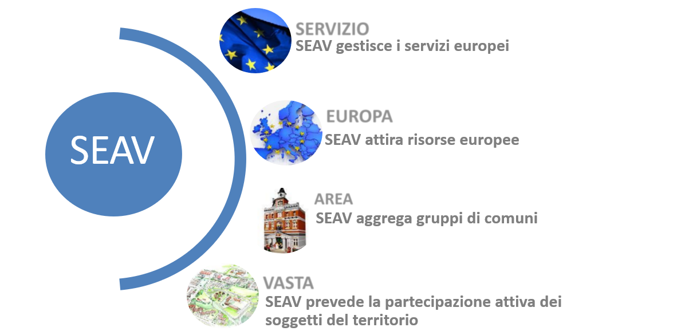 Alcuni dati
Quando siamo partiti
2015
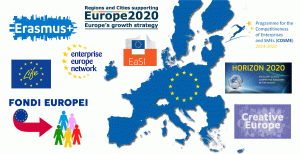 Perché e con quale finalità
Sostenere il modello Provincia come "Casa dei Comuni”
60 Mio Euro 
totale budget
150 Comuni aderenti
55
Progetti presentati
45
Progetti finanziati
Cosa fa il Seav Brescia
Gestisce in modo integrato le attività legate alla progettazione nazionale ed europea, assicurando servizi concreti e continui nel tempo, sia per gli uffici interni all’Ente che per gli Enti del territorio.

In particolare fornisce i seguenti servizi: 
Informazione
     -  supporta gli amministratori e i tecnici comunali affinché riescano a cogliere le 	opportunità messe a disposizione  
        dall’Unione europea nell’ambito della programmazione europea
Formazione
     -  qualifica le competenze pubbliche presenti sul territorio; 
     -  valorizza le opportunità di finanziamento messe a disposizione dall’UE;
Progettazione
     -  presenta, gestisce e rendiconta i progetti;
Networking
     -  promuove nuove forme di cooperazione amministrativa;
     -  innova le politiche locali avvicinandole sempre di più ai bisogni dei territori;
     -  gestisce il coordinamento e la concertazione territoriale relativamente alla progettazione strategica nazionale 
        ed europea.
Formalizzazione e sviluppo del Seav Brescia
La Provincia di Brescia, grazie alle partecipazione al progetto «Lombardia Europa 2020» in qualità di partner in rappresentanza delle province lombarde, ha potuto ulteriormente sviluppare e potenziare il proprio SEAV, grazie alle attività messe in campo.

Il SEAV Brescia è stato ufficialmente formalizzato con 
la Convenzione siglata il 31 luglio 2021

99 Enti aderenti
    87 Enti di cui 5 Comunità Montane, 2 Unioni di Comuni e 80 Comuni
+
12 Enti terzi
I servizi per gli enti aderenti alla Convenzione
Servizi erogati nel 2021 e 2022
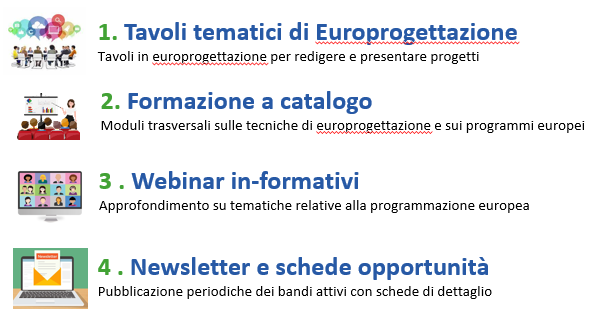 6 tavoli attivati con 28 progetti elaborati
Erogati 4 moduli
Effettuati 17 webinar
Pubblicate 27 NL e 150 schede bandi
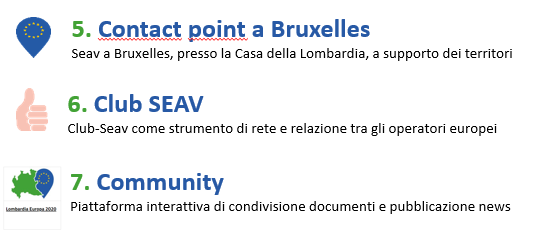 La task force a supporto del Seav Brescia
Per l’erogazione dei servizi previsti è presente un pool di professionisti
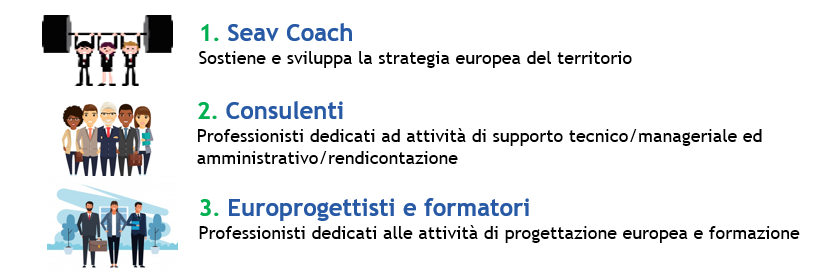 Selezionati tramite Long List
L’operatività del Seav è garantita anche grazie al coinvolgimento dei referenti delle amministrazioni pubbliche aderenti
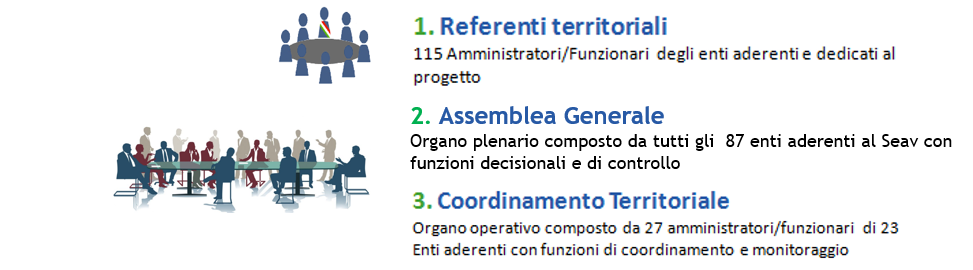 Organi della Governance
I riferimenti metodologici del SAPE
SEAV– Servizio Europa d’Area Vasta Provincia di BRESCIA
Buone prassi di Uffici Europa delle Province italiane
Ricerche realizzate progetto Province&Comuni
Percorso partecipativo con 20 Province italiane
La definizione del SAPE
Il SAPE è un Servizio o un Ufficio Europa di Rete: 
attivato per promuovere l’utilizzo efficace dei fondi europei (Diretti, Indiretti, PNRR) 
attraverso l’erogazione di un sistema di servizi europei 
gestito congiuntamente da una rete di Enti locali 
impegnata nella promozione dello sviluppo locale in chiave europea
Le componenti del modello SAPE
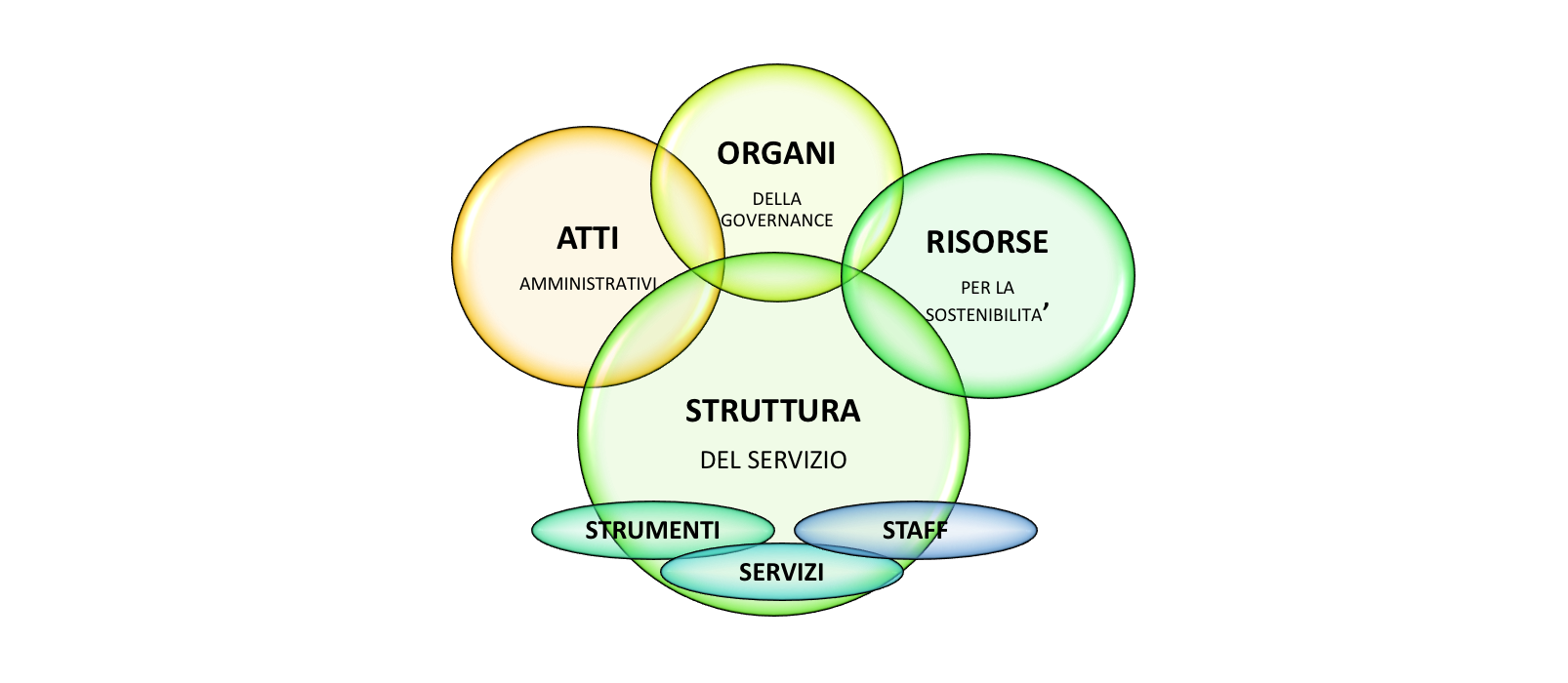 Gli ATTI AMMINISTRATIVI per la gestione del SAPE
Gli ORGANI della Governance
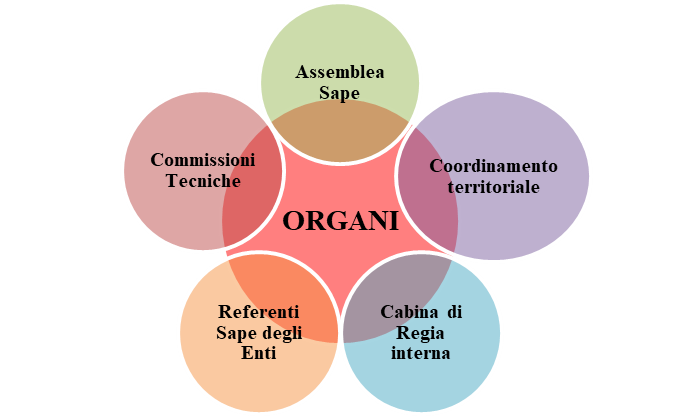 La STRUTTURA del servizio SAPE
Le RISORSE ECONOMICHE per la sostenibilità del SAPE
Grazie per l’attenzione
Barbara Cocchini

Consulente
Ufficio di Progettazione Europea e Pianificazione Strategica Territoriale - Provincia di Brescia

      bcocchini@provincia.brescia.it